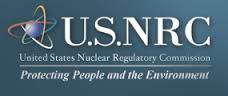 NRC Succession Planning Process
Executive Order Forum
February 2, 2016
0
Agenda
NRC Executive Talent Management Overview
Why Change?
What Changed?
Current Process
Challenges and Lessons Learned
How the Executive Resources Board uses the results
1
NRC Context
NRC regulates the safe and secure civilian use of nuclear materials
Technical credibility as a regulator requires engineers and scientists in most SES positions
Employee engagement requires strong leadership competencies
Almost all SES positions held by Career SES
NRC grows most of its leaders from within
2
Executive Talent Management
Ensuring NRC has a future pipeline of near and long term diverse, high quality leaders among most important senior leadership/ERB responsibilities
NRC has conducted leadership succession management for many years, encompassing the spectrum of efforts to select and develop leaders.  These include
leadership development programs at all levels (e.g., supervisory curriculum, SESCDP)
continued development of executives through assignments, rotations, training, coaching, etc.
review of executive level successors, executives’ development needs, and analysis of future needs.  
strategies to fill executive positions (including vacancy announcements when appropriate)
3
Executive Talent Management
Develop strategies to ensure a pipeline of near and long term diverse, high quality successors for executive positions
Determine anticipated competencies and attributes for NRC executive positions
Review strengths and needs of each executive and recommend continued development
Use succession planning results in open manner to prepare EDPs and inform (not dictate) ERB staffing decisions
4
Executive Talent Management
NRC had well established:
Process for yearly assessment of NRC needs, bench strength, gaps, individual executives
Executive assessment based on ERB perception of readiness to move to a higher level SES position
Preferences for development, such as breadth of experience, e.g., in different disciplines, offices, geographic locations
Next assignment = most common form of NRC executive development.  Very few NRC executives remain in one position throughout their careers.
Acting assignments, details, mentors, 360s and coaches also used extensively
5
NRC Leadership Succession Planning Process
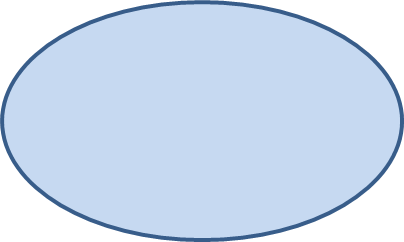 Selections for Executive Positions
Establish or revalidate     
  SES positions
Solicitations of Interest
Vacancy Announcements
Direct reassignments
Continuing Assessment of Competencies and Readiness
Performance Management
Succession Planning Meetings
Input from executives
360 degree assessments
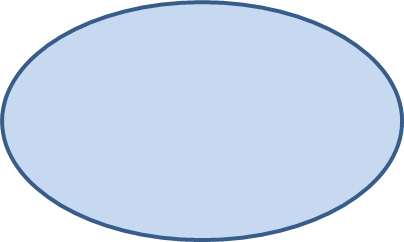 Development
Feedback from succession planning
Next position assignments
Exec. Development Plans
Rotations, special initiatives, international programs 
Mentors & coaches
Executives Leadership Seminars
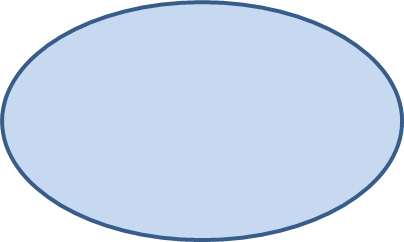 Leadership Pipeline
Leadership Potential Program
Supervisor and Team Leader Curricula
SES Candidate Dev. Program
Why Change?
Significant increase in executive turnover
Agency preparing strategically for the future
Increased Commission level interest
ERB interest in continuous improvement
Anticipated future environment
7
What Changed
Identified exceptional leadership competencies
Assessed exceptional leadership competencies to help identify potential and recommend development needs
More input from senior leaders and executives
Greater openness in dialogue with executives
More creative executive development
Increased willingness to consider nonlinear progression
8
Revised Process
Obtain career interest data from executives
Office director considers each subordinate executive:
obtains informal input from colleagues and the executive for balanced perspective
assesses each executive’s proficiency in the exceptional leadership competencies
recommends continued development
ERB meets to discuss each executive, calibrate, collaborate on continued development recommendations 
Office director meets with each executive to share perceptions, recommendations for development, incorporate in EDP
ERB considers results on an ongoing basis as it makes staffing and development decisions that benefit NRC and executives
9
Exceptional Leadership Competencies
NRC identified the following as especially predictive of exceptional senior leadership (complete definitions in working draft)
Strategic thinking and Vision
External awareness
Decisiveness (including technical credibility)
Models NRC Principles of Good Regulation & Organizational Values 
Emotional Intelligence
10
Exceptional Leadership Competencies
Close relation to ECQ and fundamental competencies
Executives also expected to have other ECQ competencies
Growth mindset - competencies not fixed; can be learned or improved
Senior leaders may have different observations over time
Different functions present different challenges – certain competencies are needed more in some positions, even at lower levels, than in other positions
Potential is judged based on demonstrated competencies and attributes but not necessarily positional requirements
11
Assessing Each Exceptional Leadership Competency
Blank if insufficient basis to assess, or not proficient
Proficient
Proficient Above Level
Proficient Well Above Level
Note most important development recommendations
Progression need not be linear.  After no check in a specific competency one year, the executive may display proficiency above level or well above level the next year
12
Assessing Each Exceptional Leadership Competency
Forward looking ( ≠ performance)
Performance looks to accomplishments over past year compared to performance plan
Succession planning looks at exceptional leadership competencies, potential to fill future needs
Choose the most accurate proficiency level.  Should demonstrate the full range described under the competency to be considered proficient
Proficiency at current level or above level determined generically (e.g., for a division director, not the specific position held)
13
ERB Discussion
The ERB at least annually:
Reviews the assessment of each executive
Collaborates to achieve common understanding and consistency in assessing executives
Shares any additional data points to help provide feedback and continued development
Assesses the agency needs, leadership pipeline, and strategies for addressing any gaps
Collects lessons learned and continually improves the succession planning process
14
Feedback to Executives
After the succession planning meeting, the office director meets with each executive to
Lead constructive dialogue about the current assessment and basis for it, including the executive’s perceptions of him/herself
Focus on continued development
Mutually develop or update the EDP
This is not an exact science: the executive’s development or further observations of the executive’s proficiency may change the levels next time
Emphasis on strengths, strategies, and development – very few competencies are fixed
15
Challenges Going In
Assessing based on overall, balanced, current observations
Avoiding perception bias based on past experience
Fostering a growth (rather than fixed) mindset - people can develop their competencies
Providing candid and constructive feedback
Weighing the results in day-to-day ERB deliberations
Using an inexact process
Focusing on development
Keeping development expectations realistic
16
Lessons Learned
The ERB implemented in 2015 and found:
More meaningful  discussion helps decision-making
Better identifies potential and helps improve talent management generally
More specificity in development strategy
Focus on emotional intelligence and values important
Considering process clarifications and a possible change to exceptional leadership competencies
Continually improve process – not finished
17
Use in Talent Management
NRC’s ERB:
Remains large and inclusive 
Fills most SES positions through internal executive reassignments and selection of SESCDP graduates.  Uses competitive announcement, transfer or reinstatement of career SES, etc. as appropriate
Uses informal solicitations of interest for many internal selections but selects without soliciting when appropriate
Makes staffing decisions throughout the year – not at the yearly succession planning meeting
18
Use in Talent Management
In deliberations about each selection, the ERB:
Typically considers and discusses the results of succession planning (e.g., strategies to fill gaps, priorities for developing future senior leaders, specific development needs of individual executives, etc.) 
Weighs interests and development needs of executives along with program needs (e.g., specific technical qualifications or credibility sought, interest in fresh perspectives, need for reasonable stability, etc.)
Strives to make selections that serve NRC and executives
19